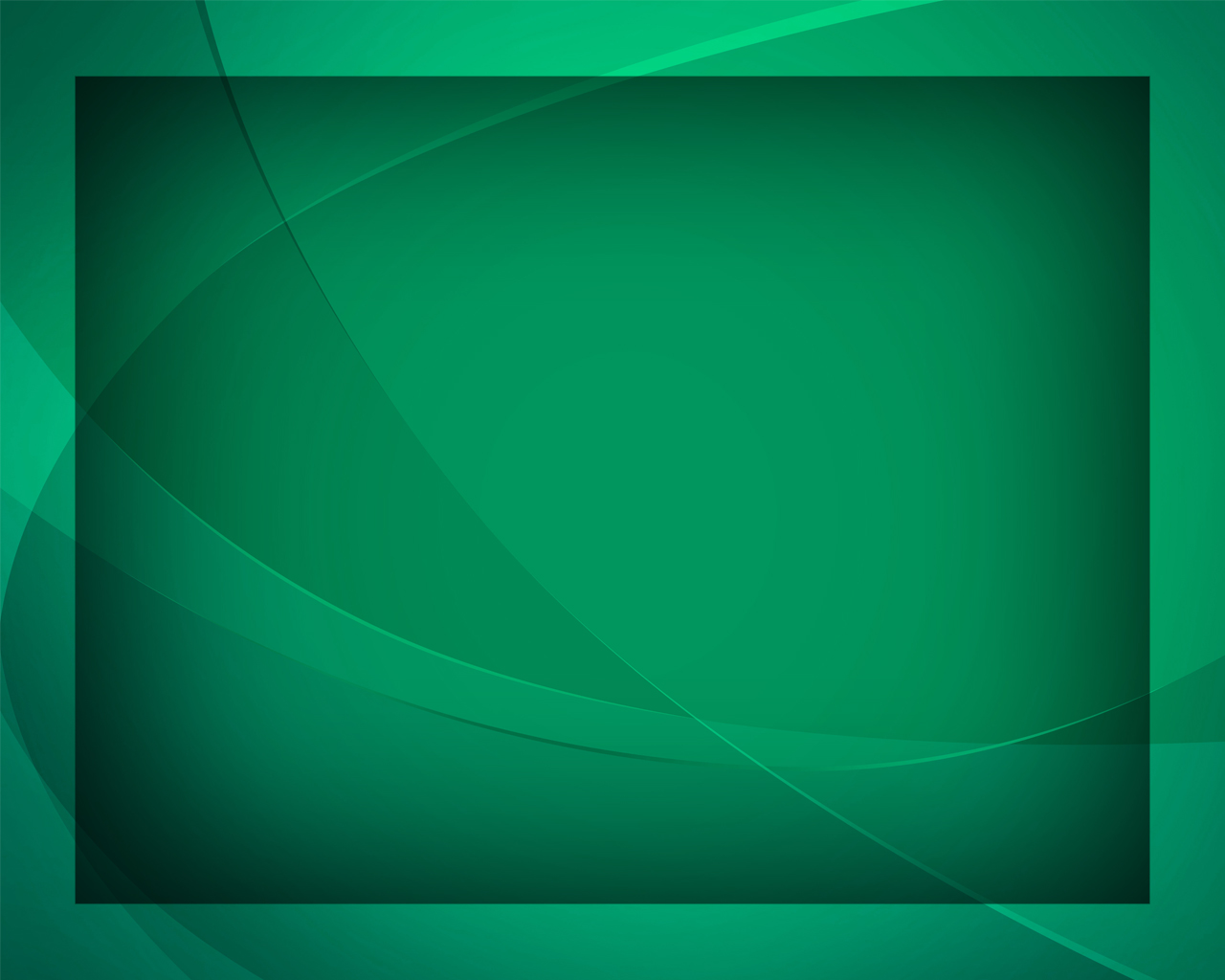 Мой Христос -Спаситель
Гимны надежды №347
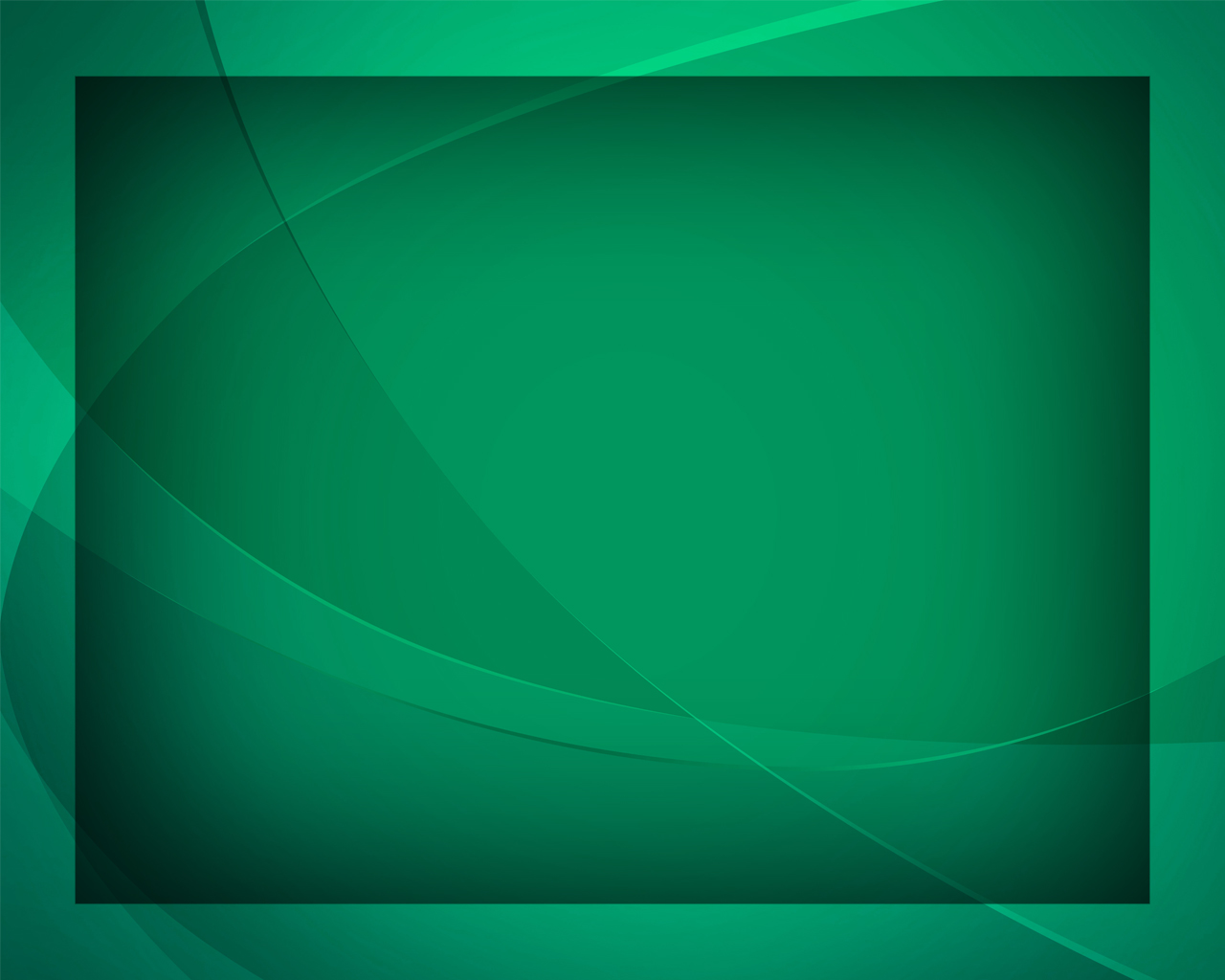 Мой Христос -Спаситель 
Умер за меня
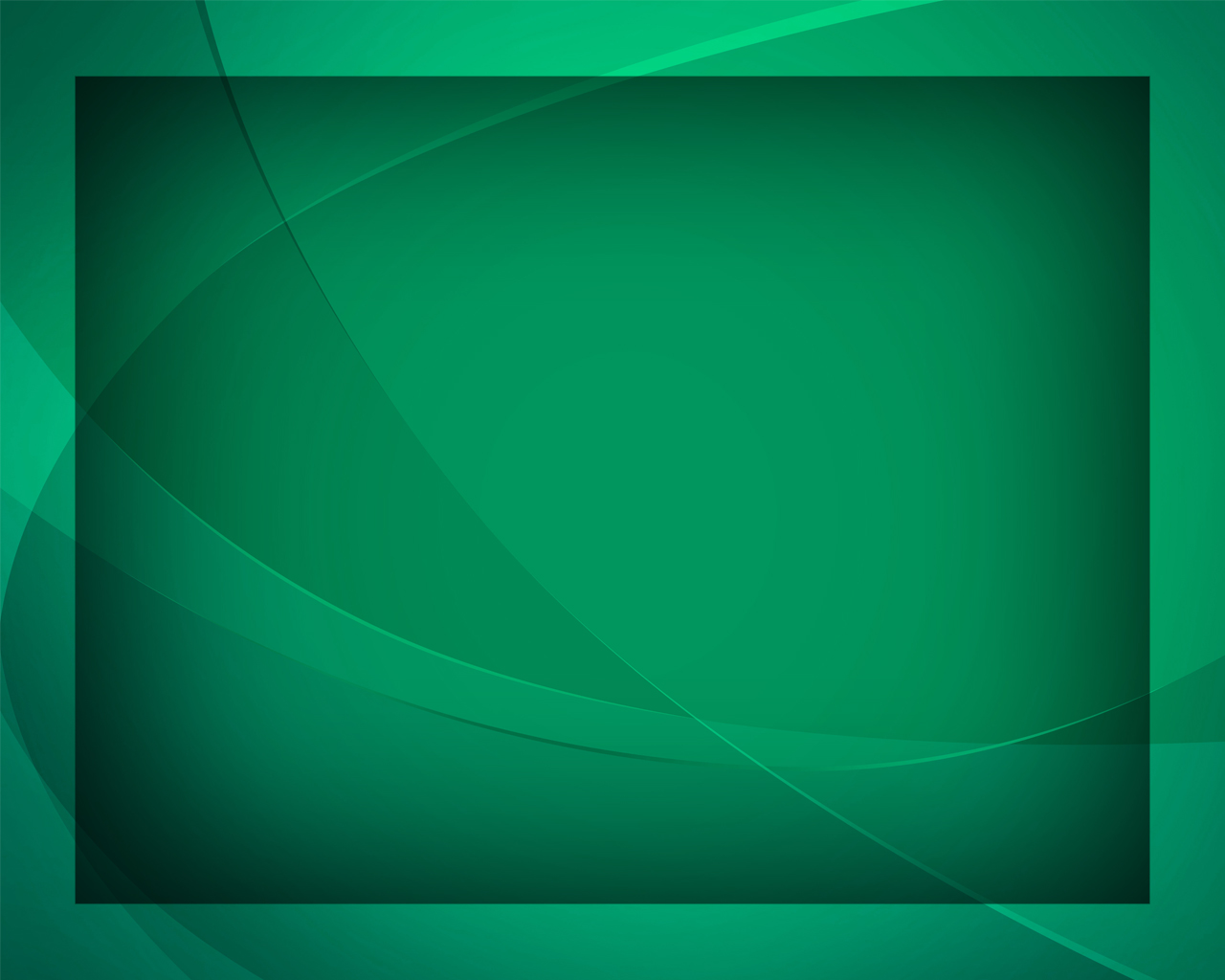 И в Свою обитель 
Примет и меня.
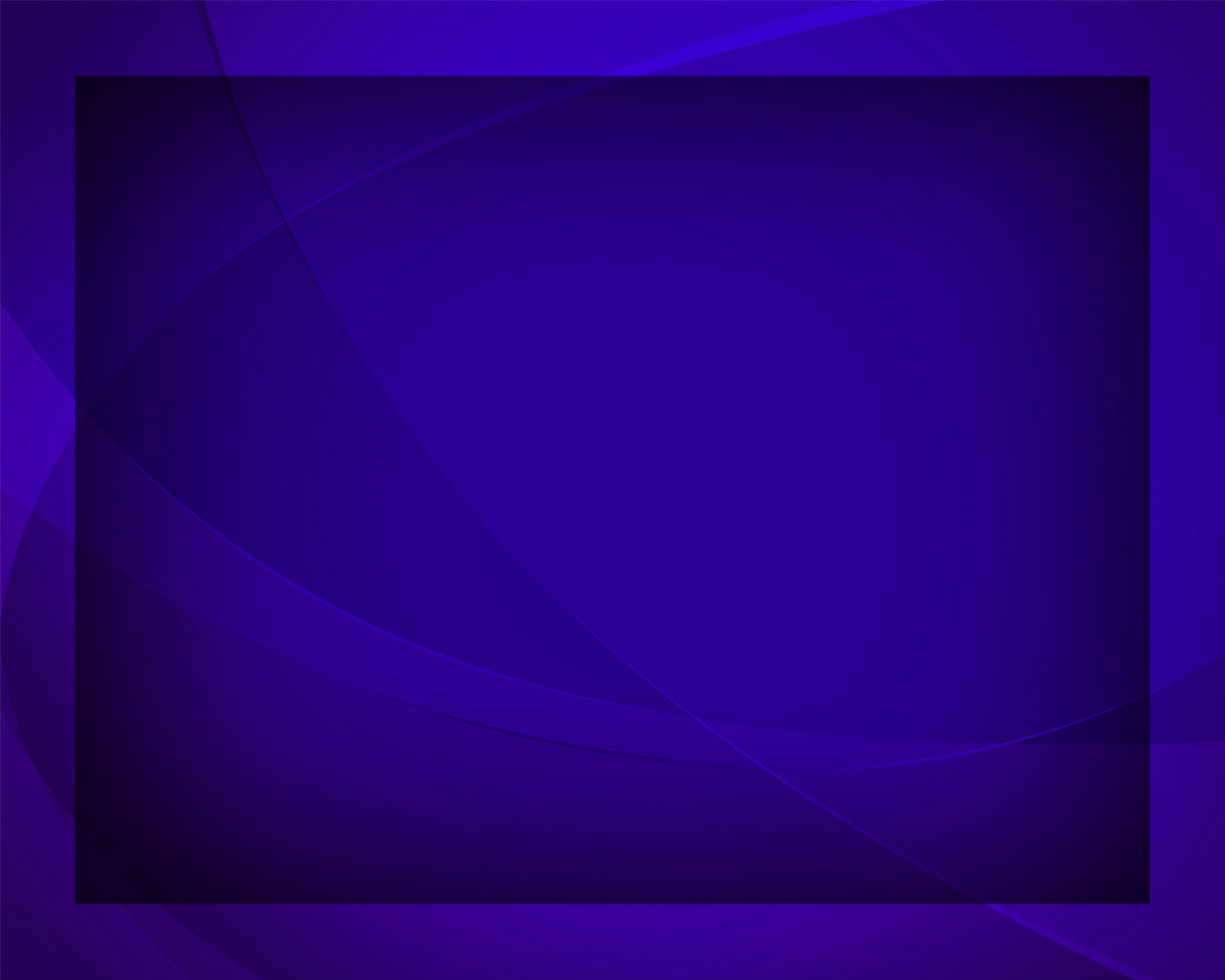 Любит мой Спаситель 
Малое дитя,
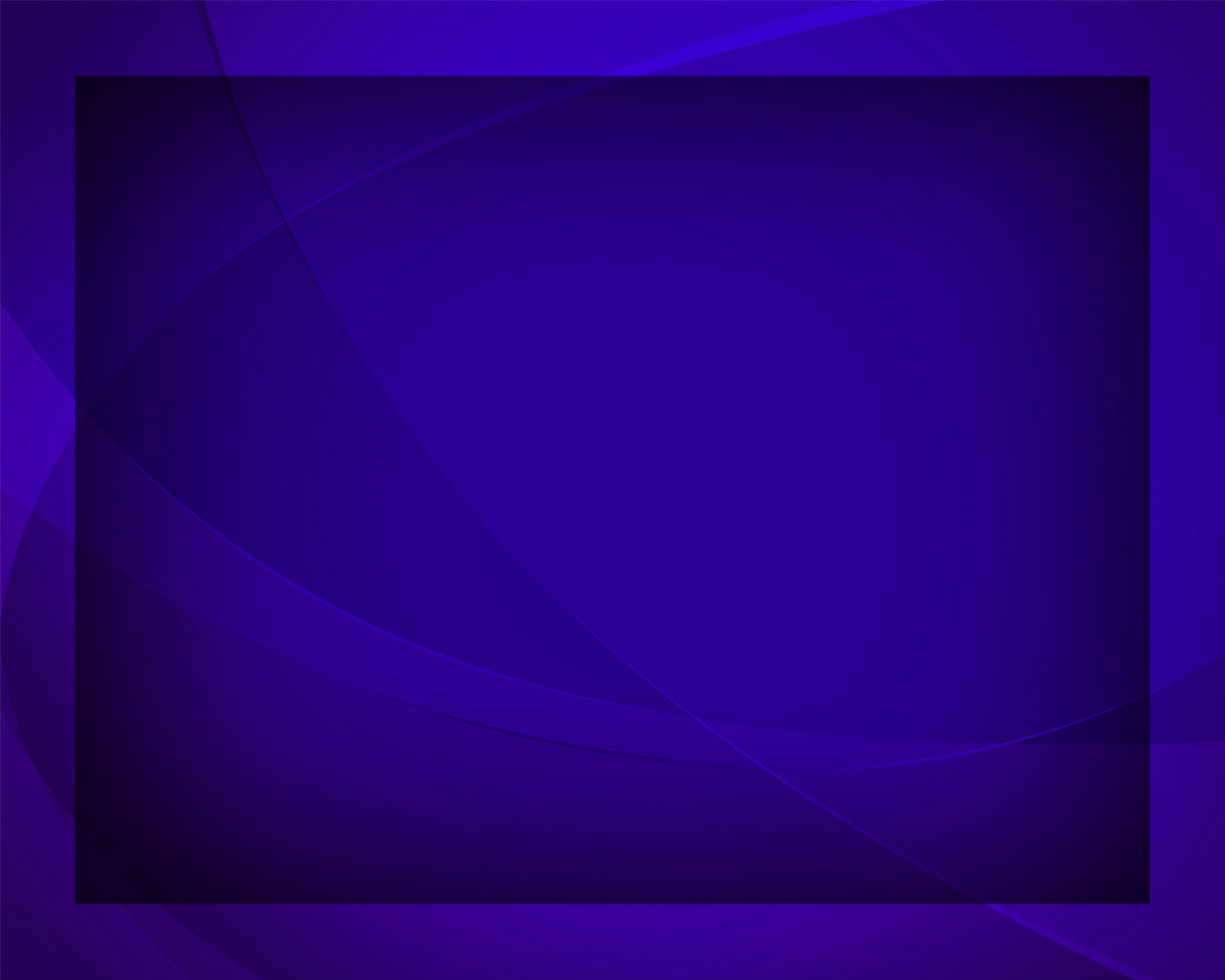 Любит Он
 и взрослых, 
Любит и меня.
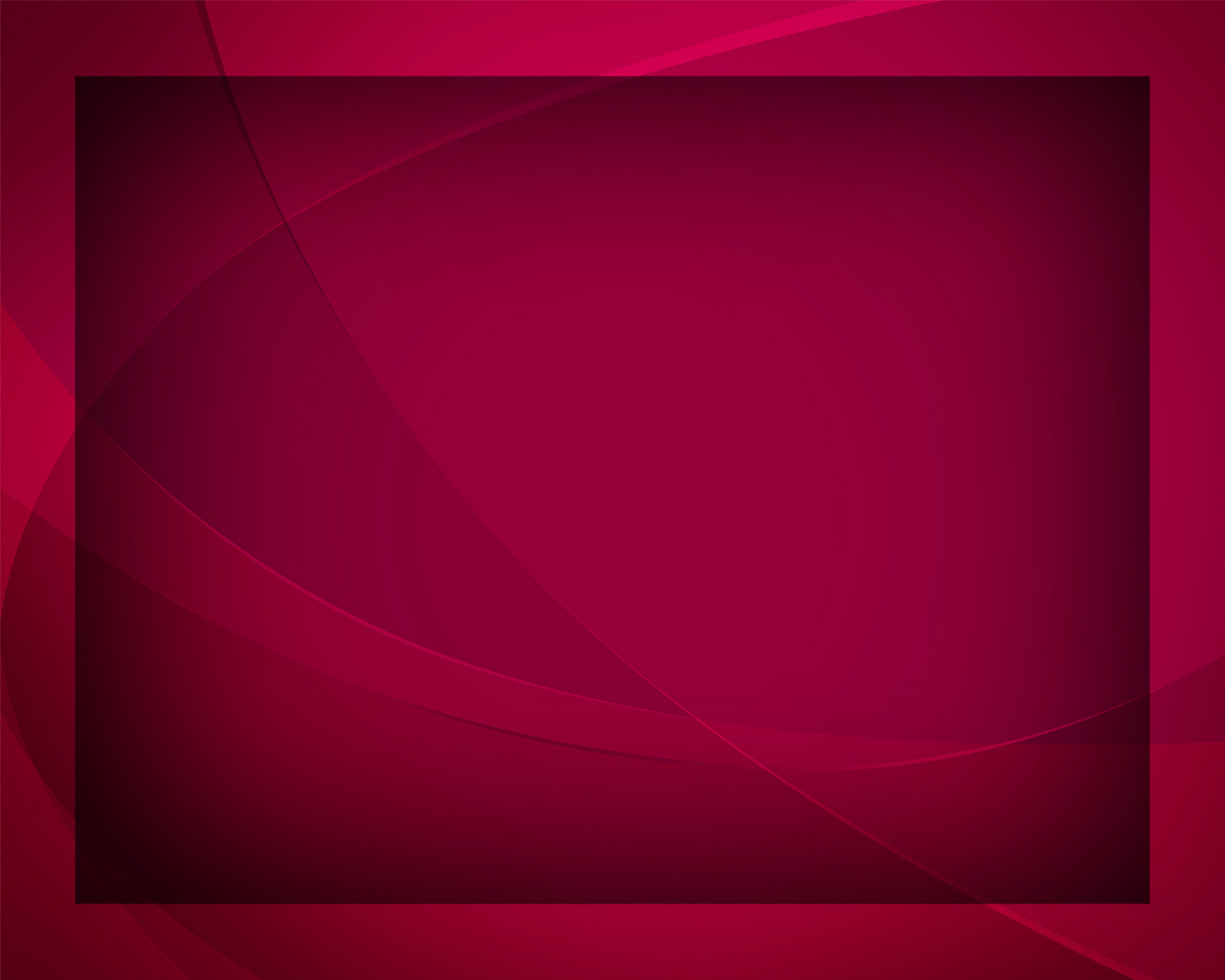 Ангелы святые 
Охраняют нас
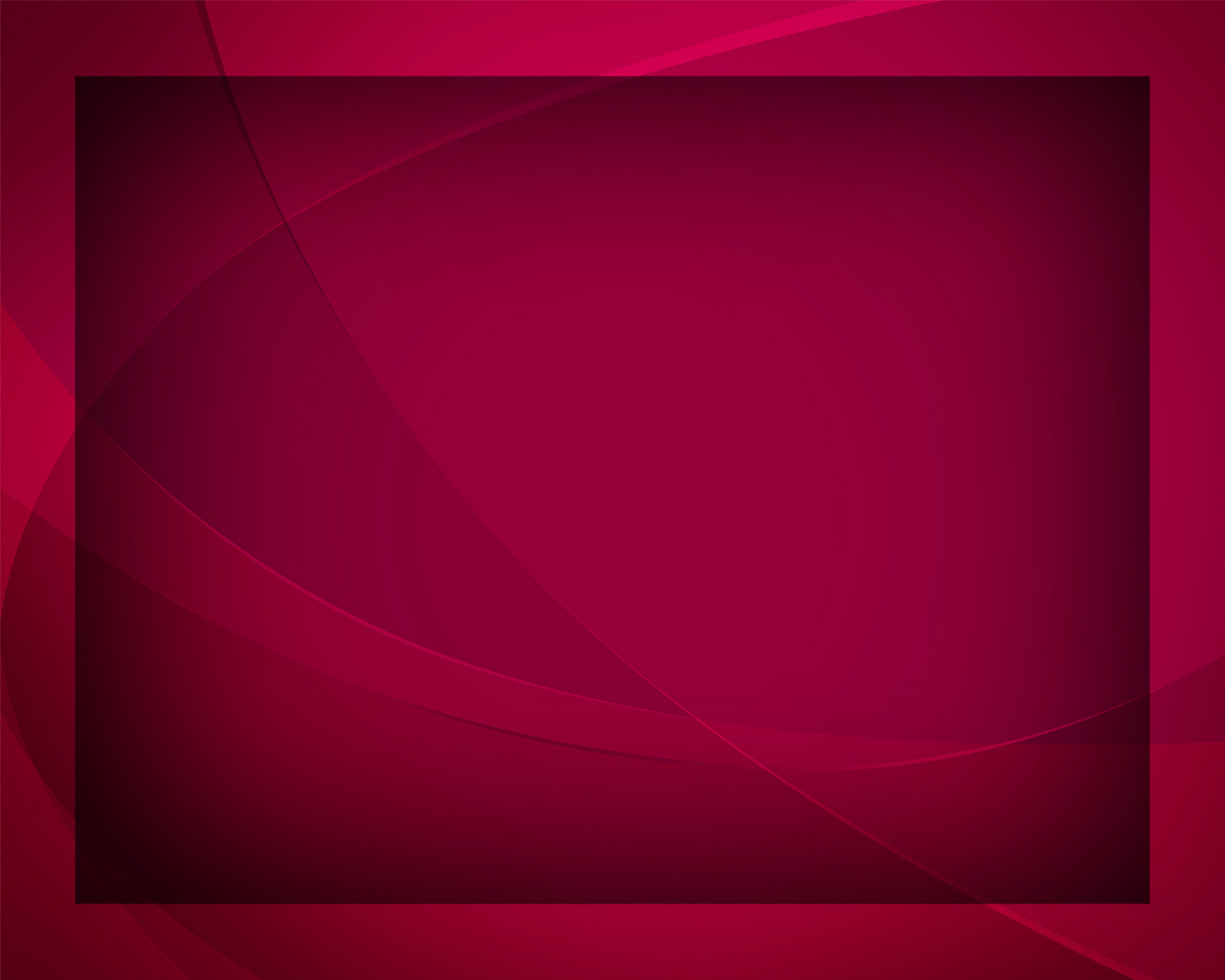 Во все дни земные 
И во всякий час.
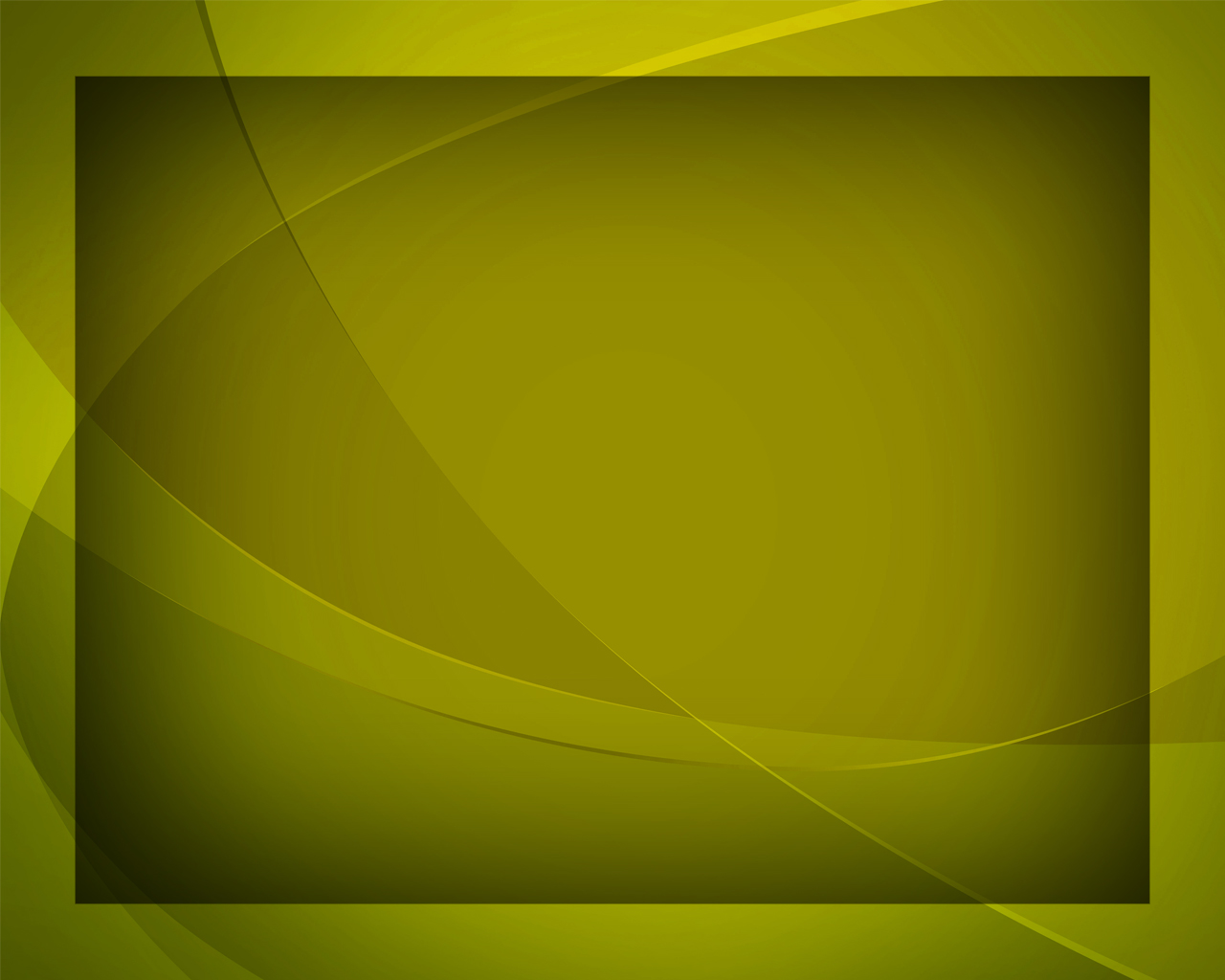 Будем славить Бога, 
Будем петь Ему
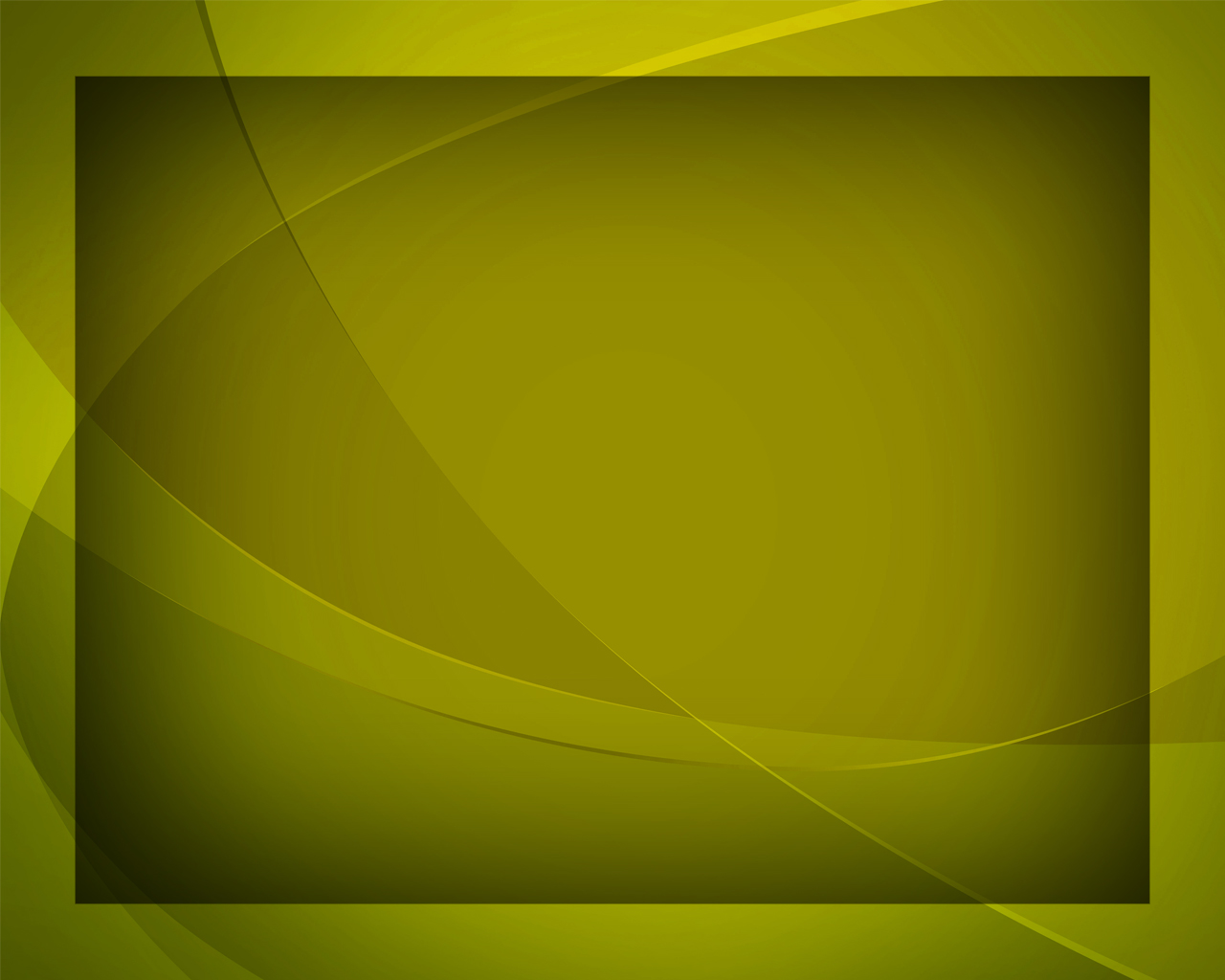 И к Его престолу 
Вознесём хвалу!
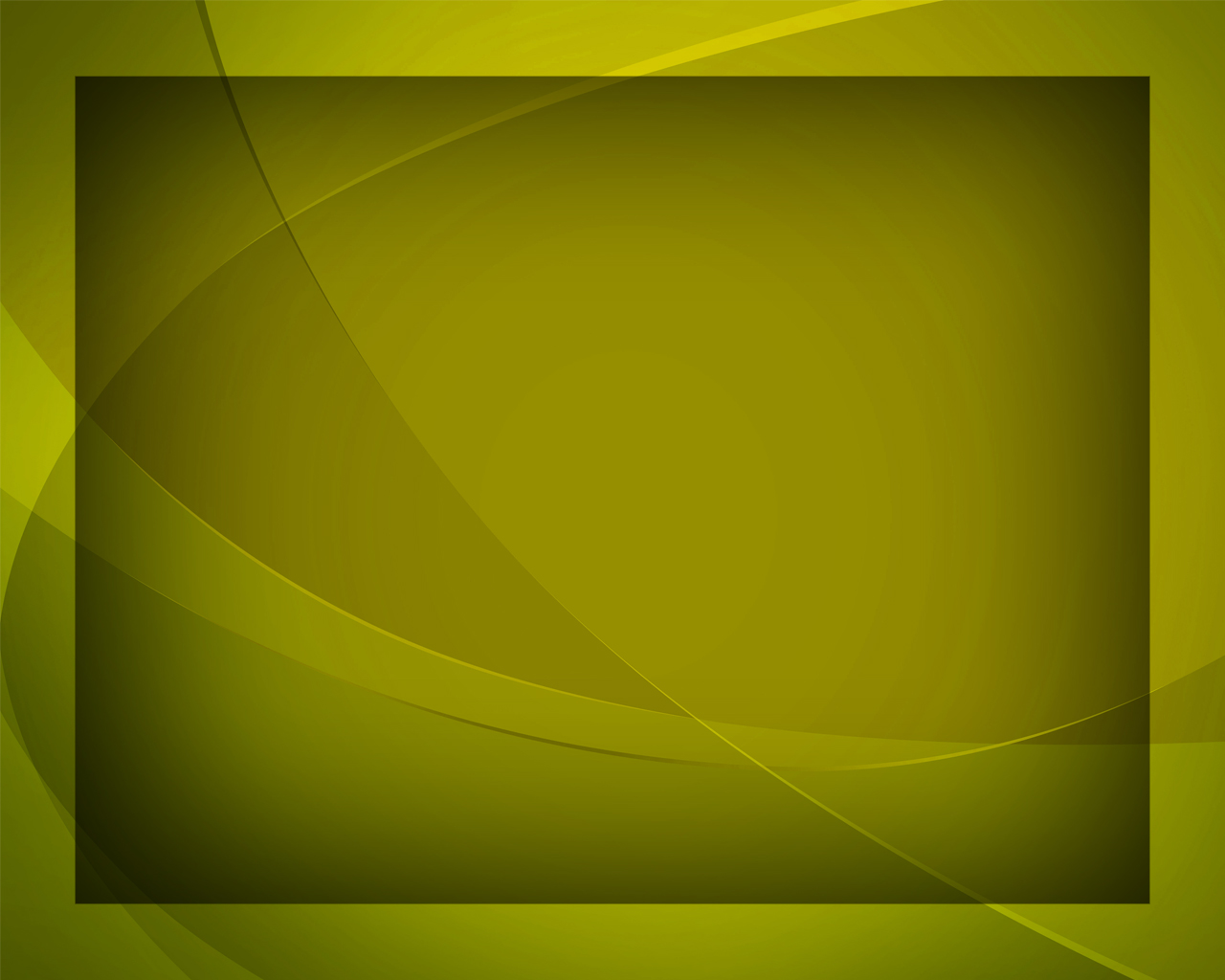